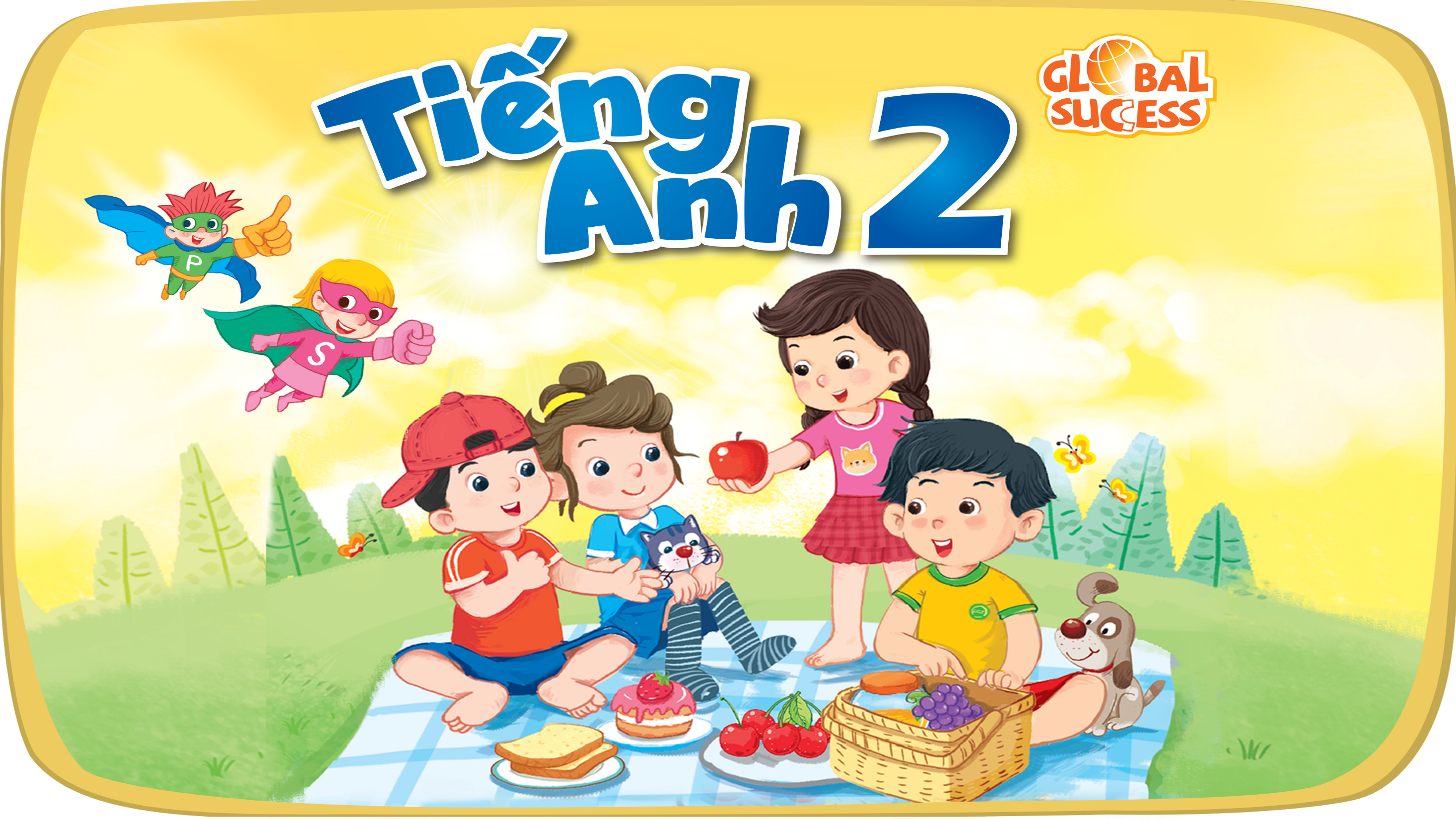 Unit 5: In the classroom
 Lesson 2 - Period 2
Table of contents
1. Warm-up and Review
2. Activity 3: Listen and chant.
3. Activity 4: Listen and tick.
4. Activity 5: Look and write.
5. Fun corner and Wrap-up
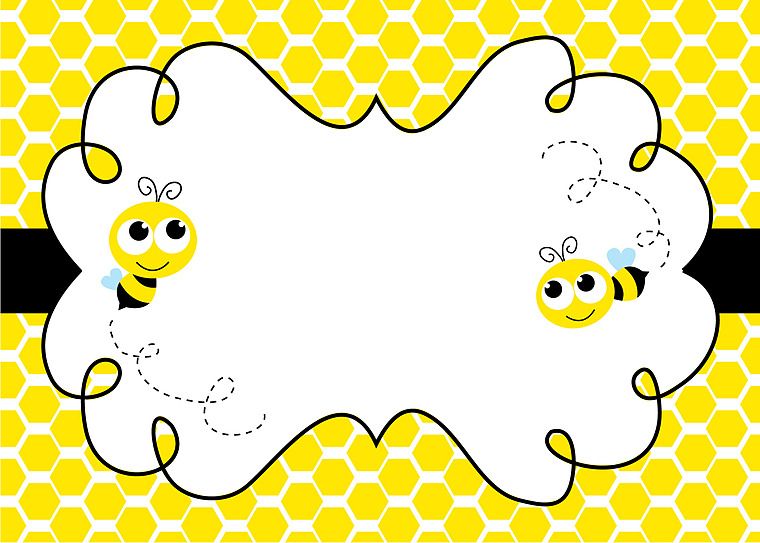 01
Warm-up
and Review
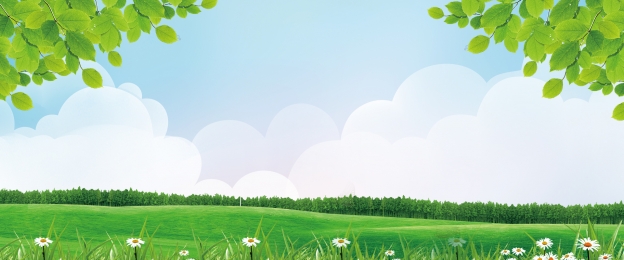 Game: Bees find flowers
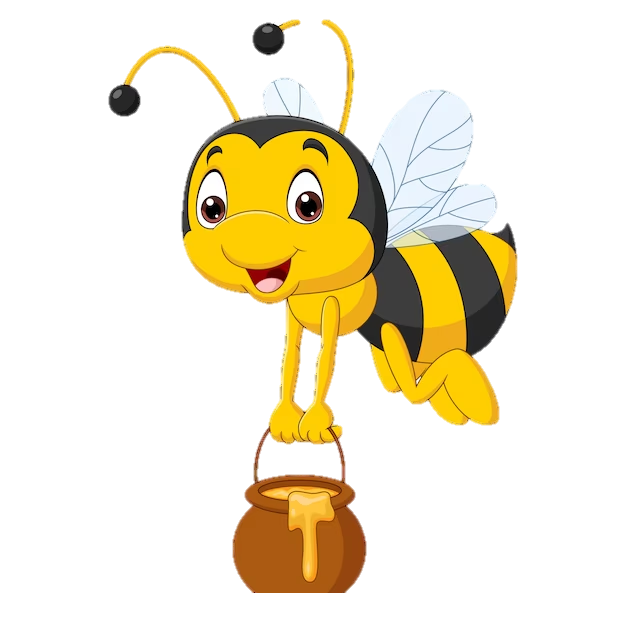 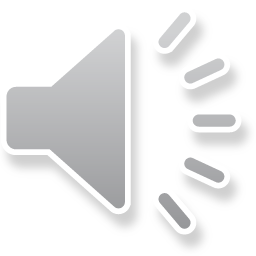 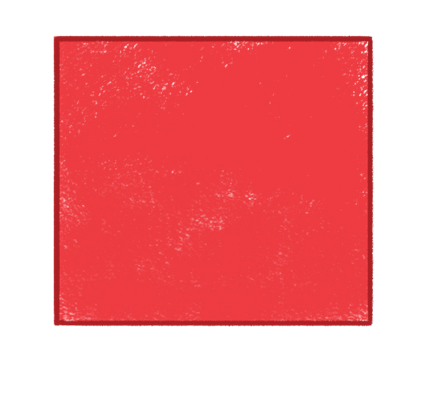 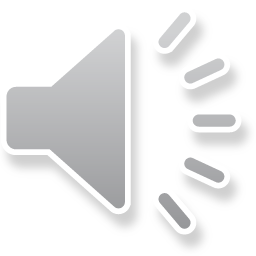 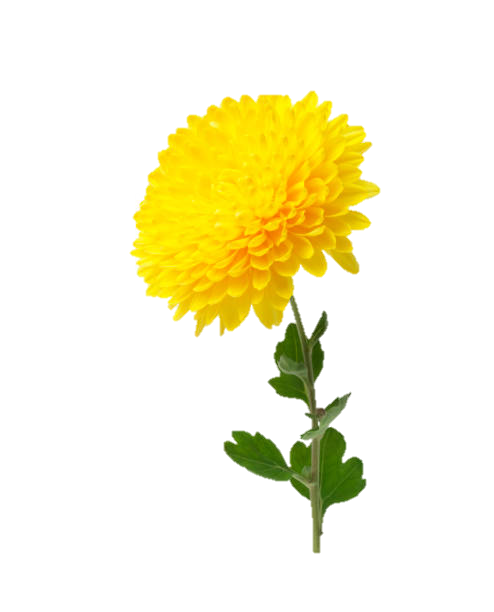 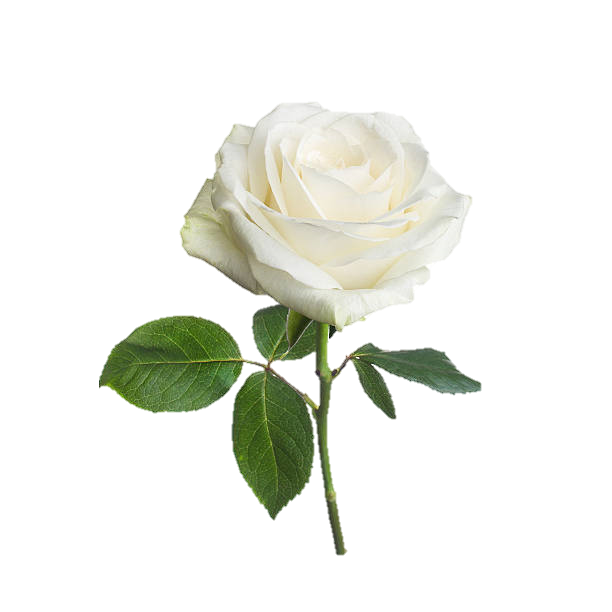 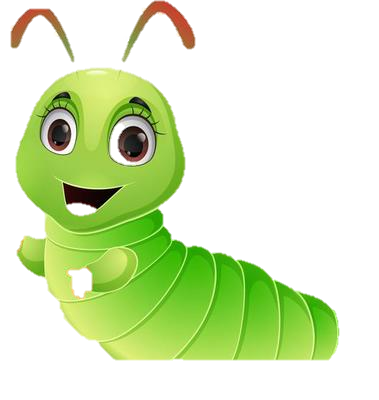 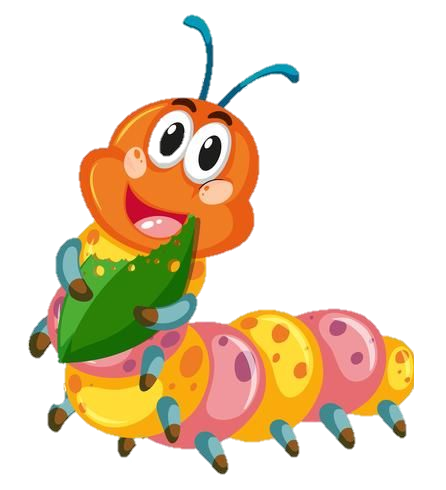 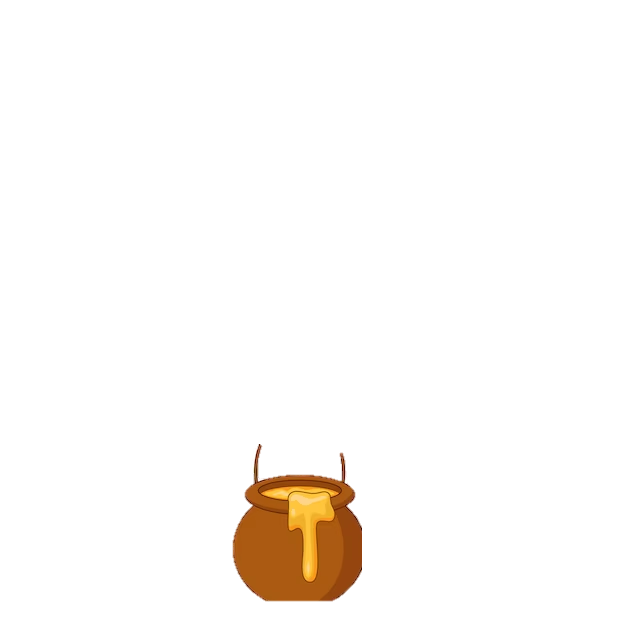 square
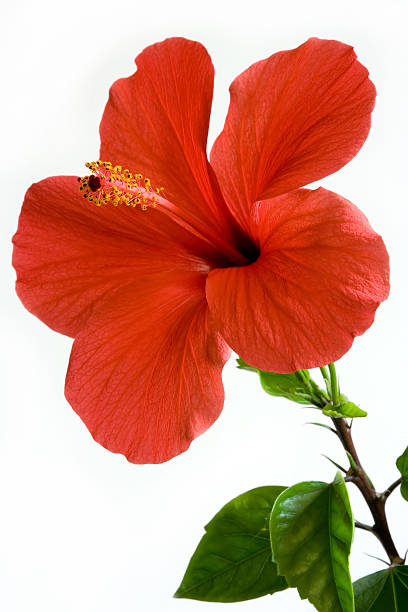 quiz
red
[Speaker Notes: Click the flower to choose the word]
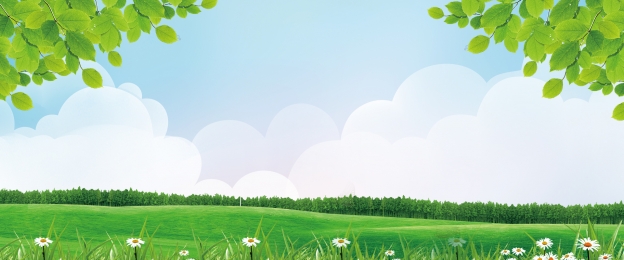 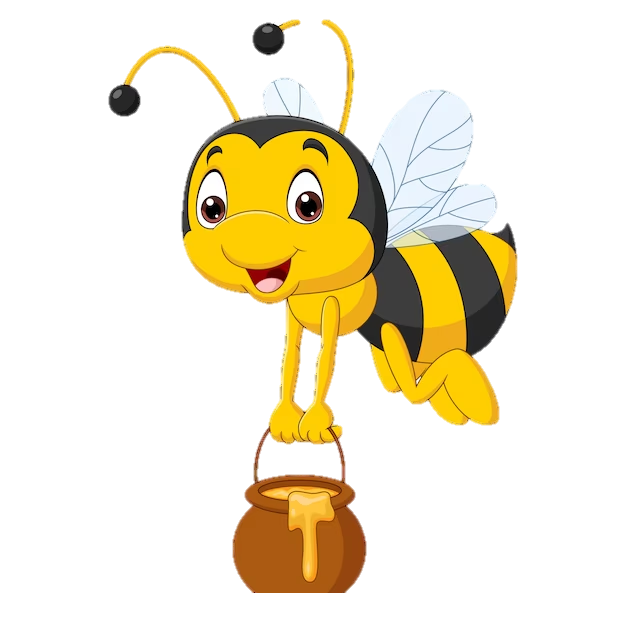 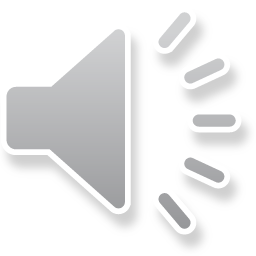 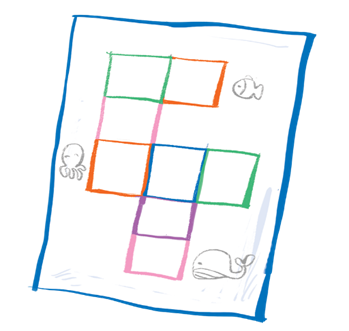 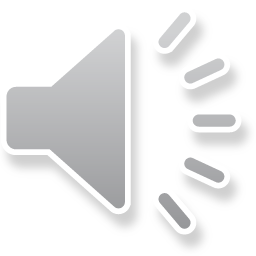 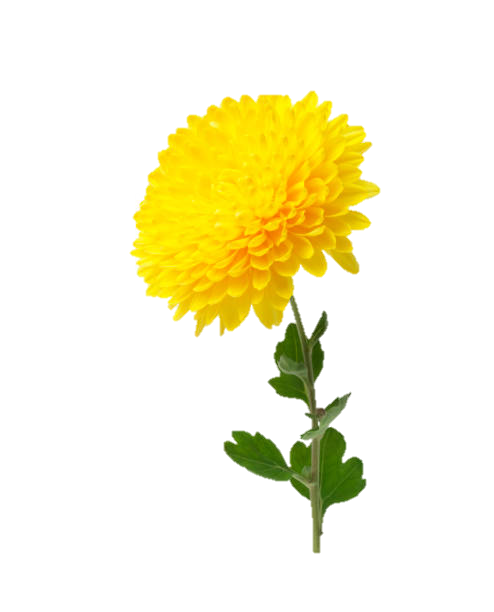 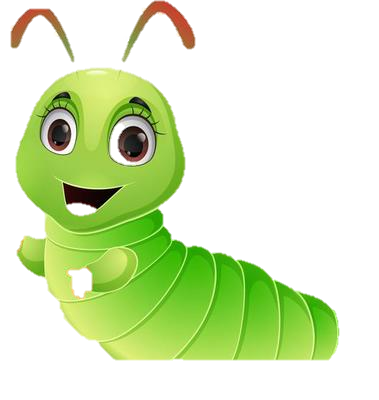 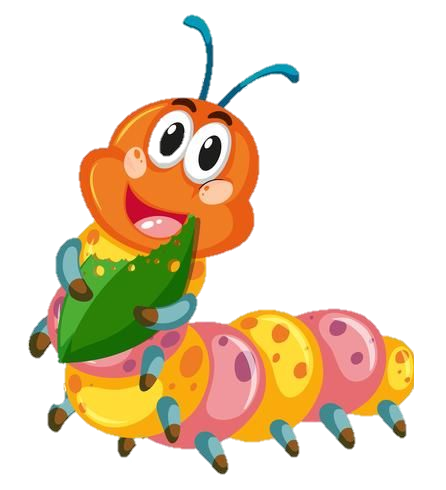 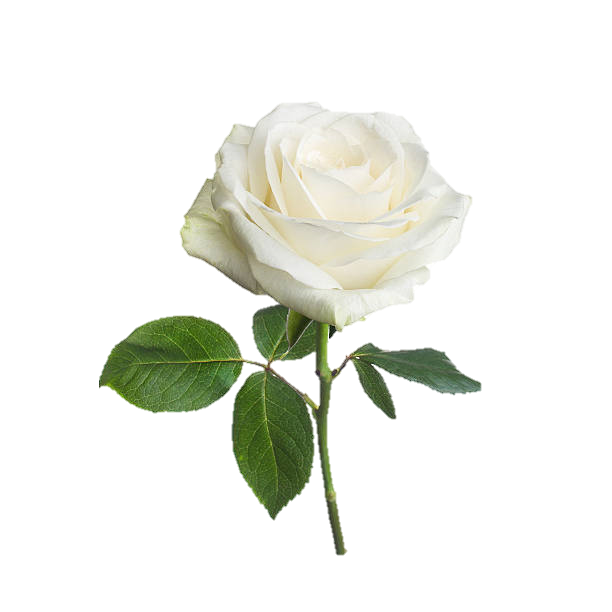 square
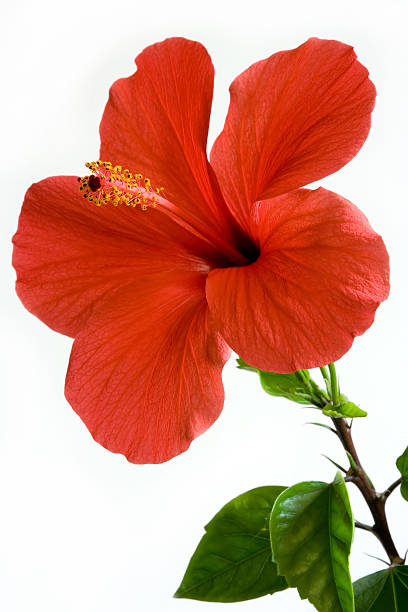 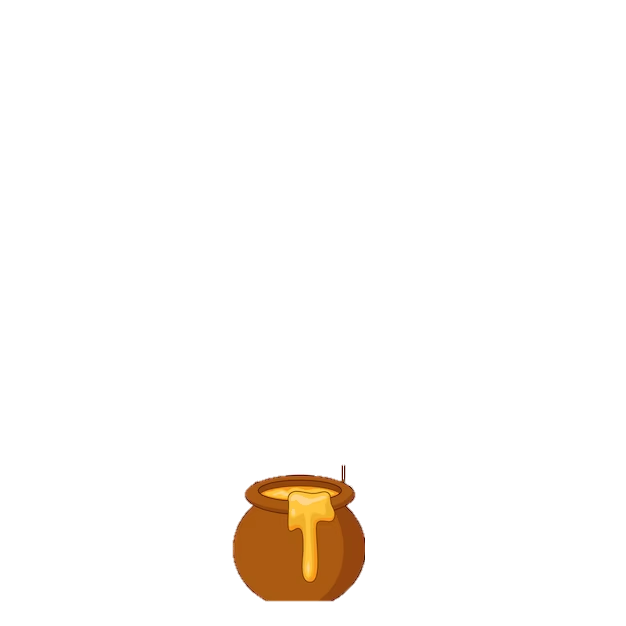 quiz
question
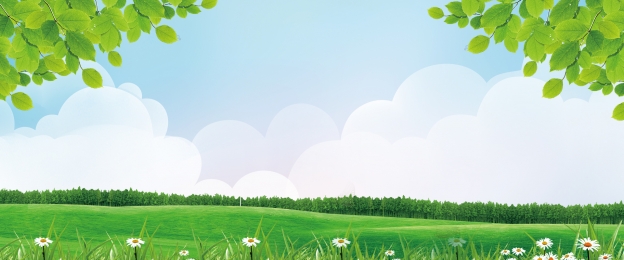 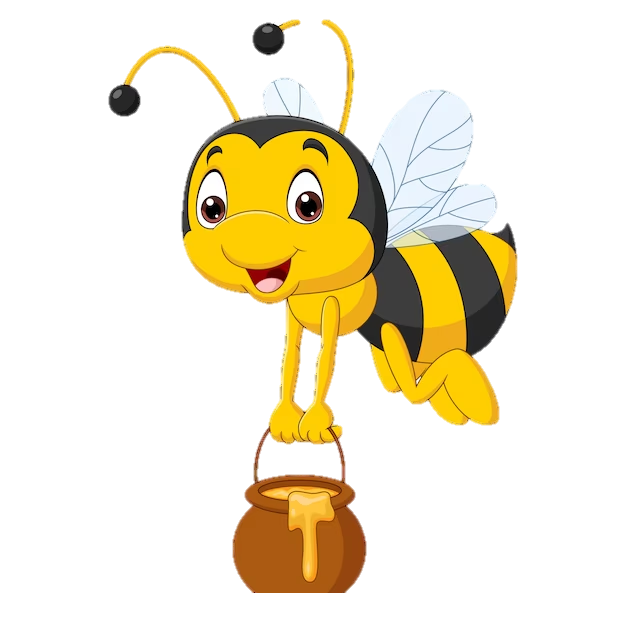 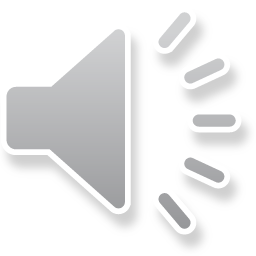 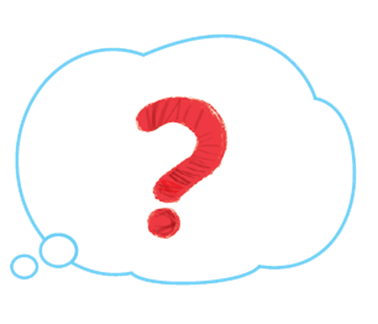 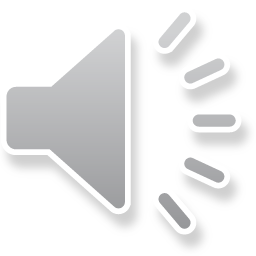 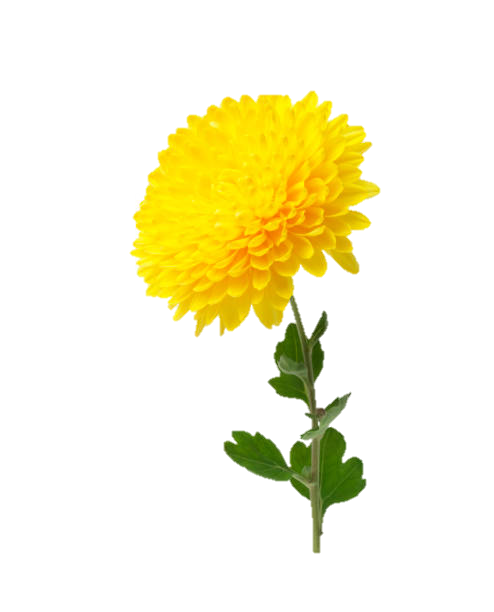 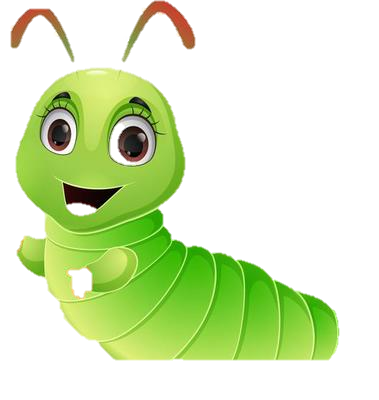 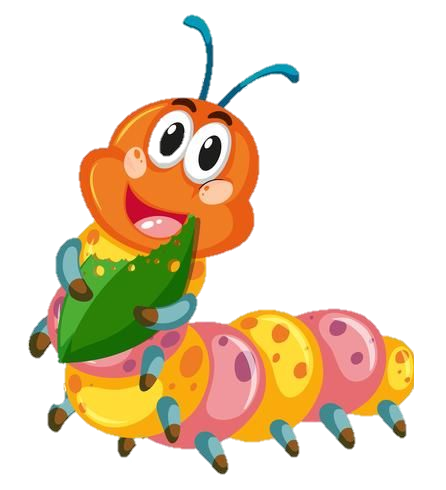 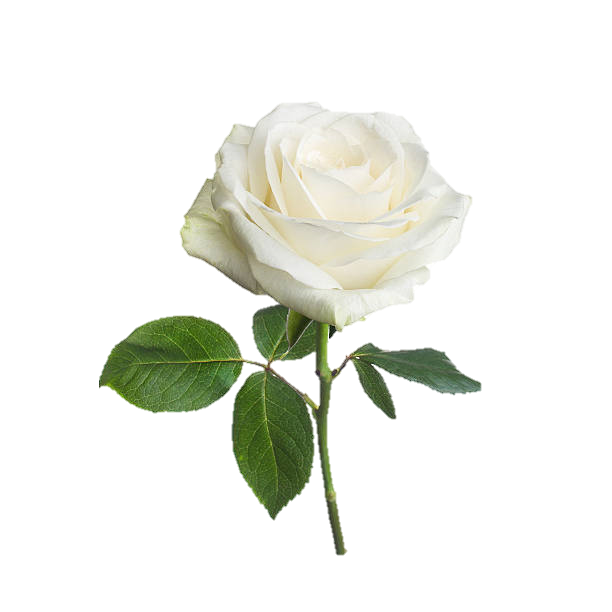 square
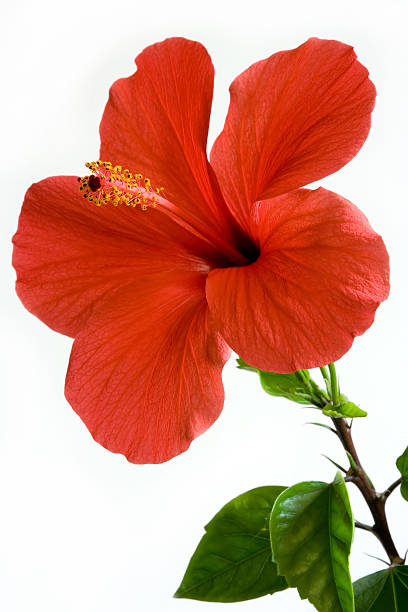 queen
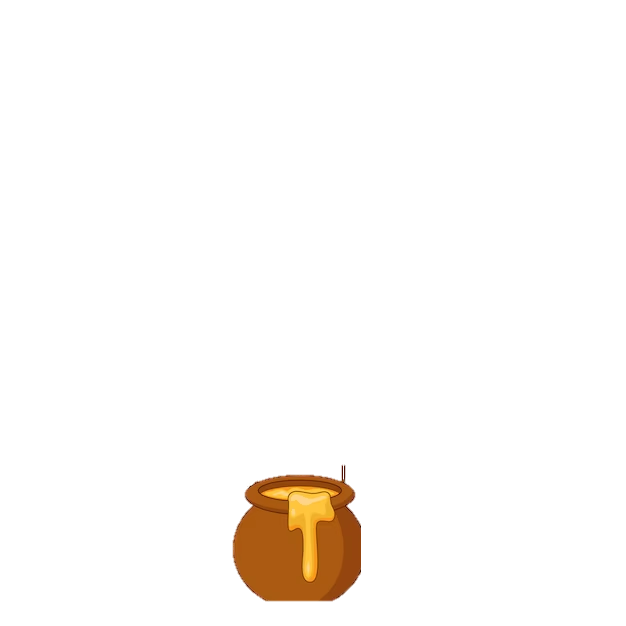 question
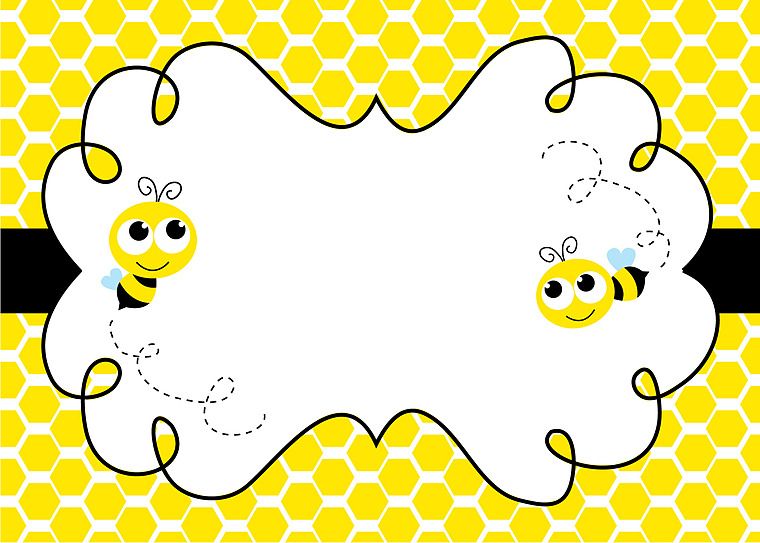 CONGRATULATIONS!
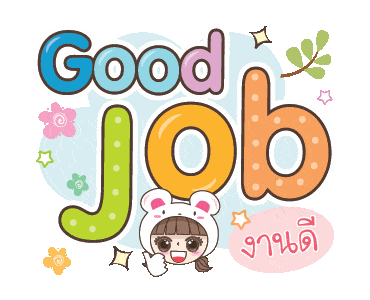 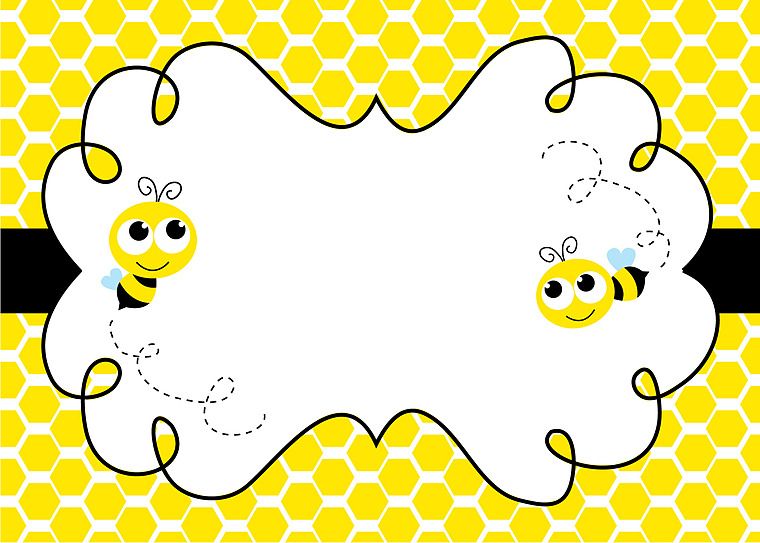 02
Activity 3
Listen and chant.
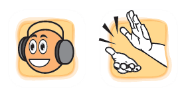 3. Listen and chant.
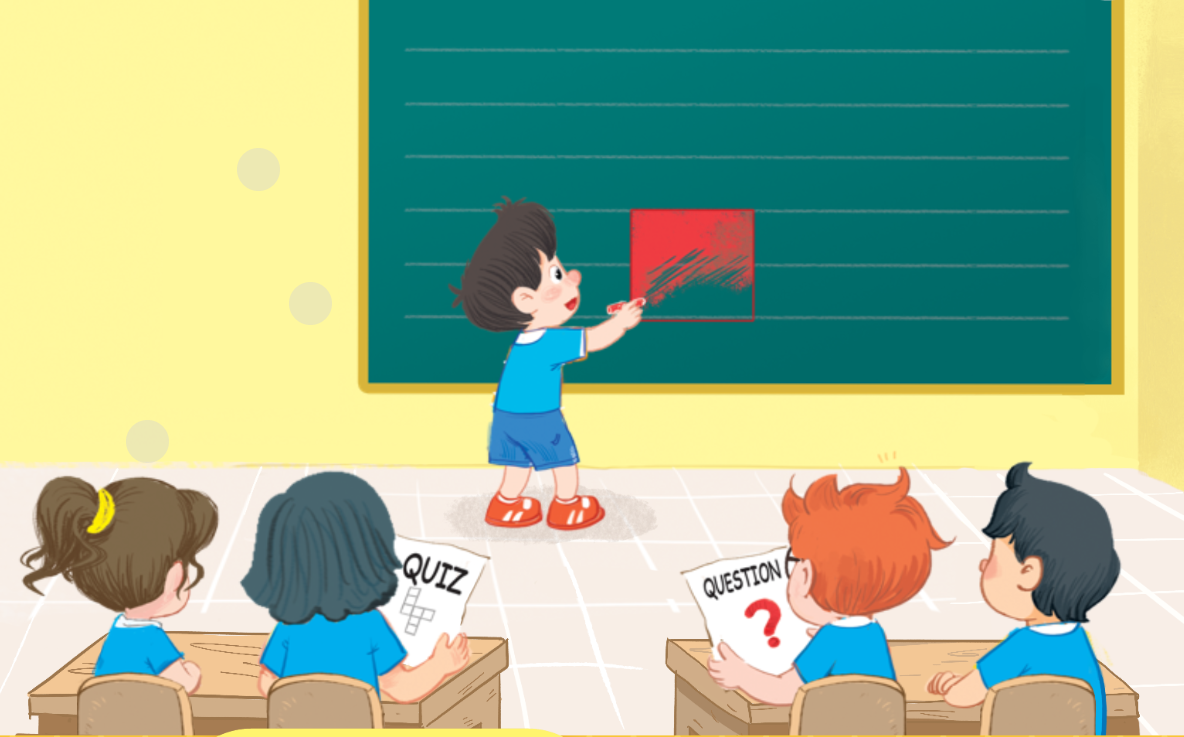 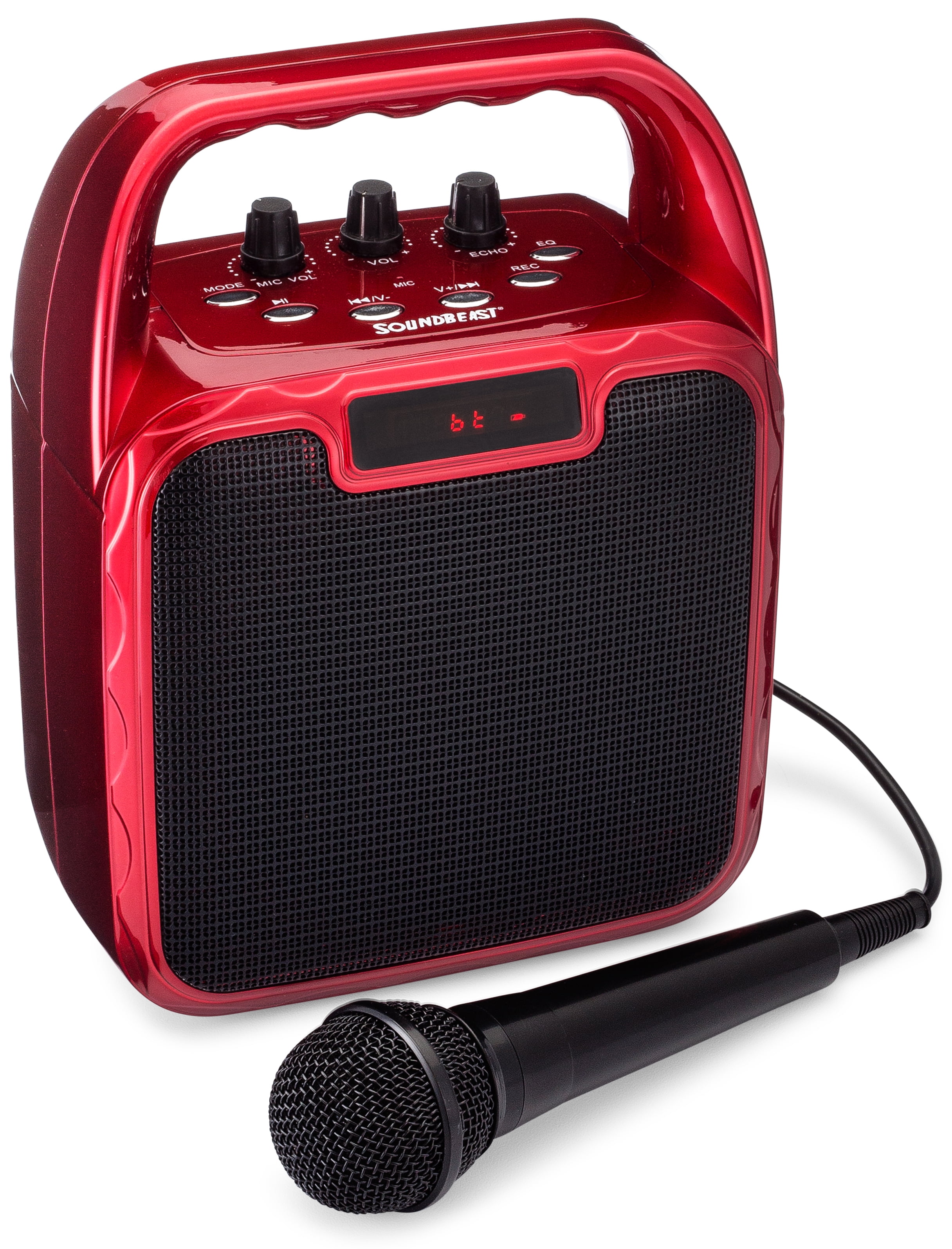 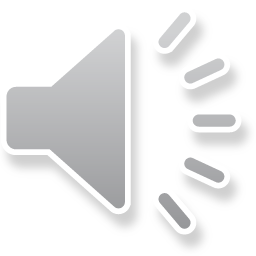 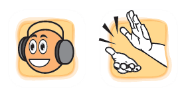 3. Listen and chant.
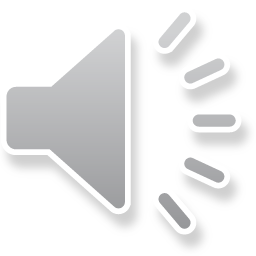 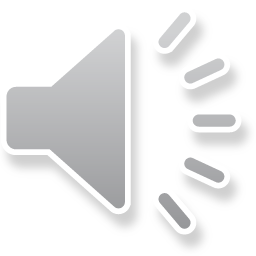 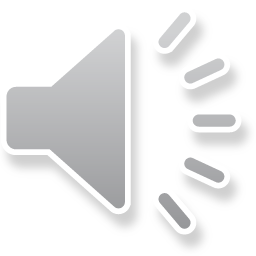 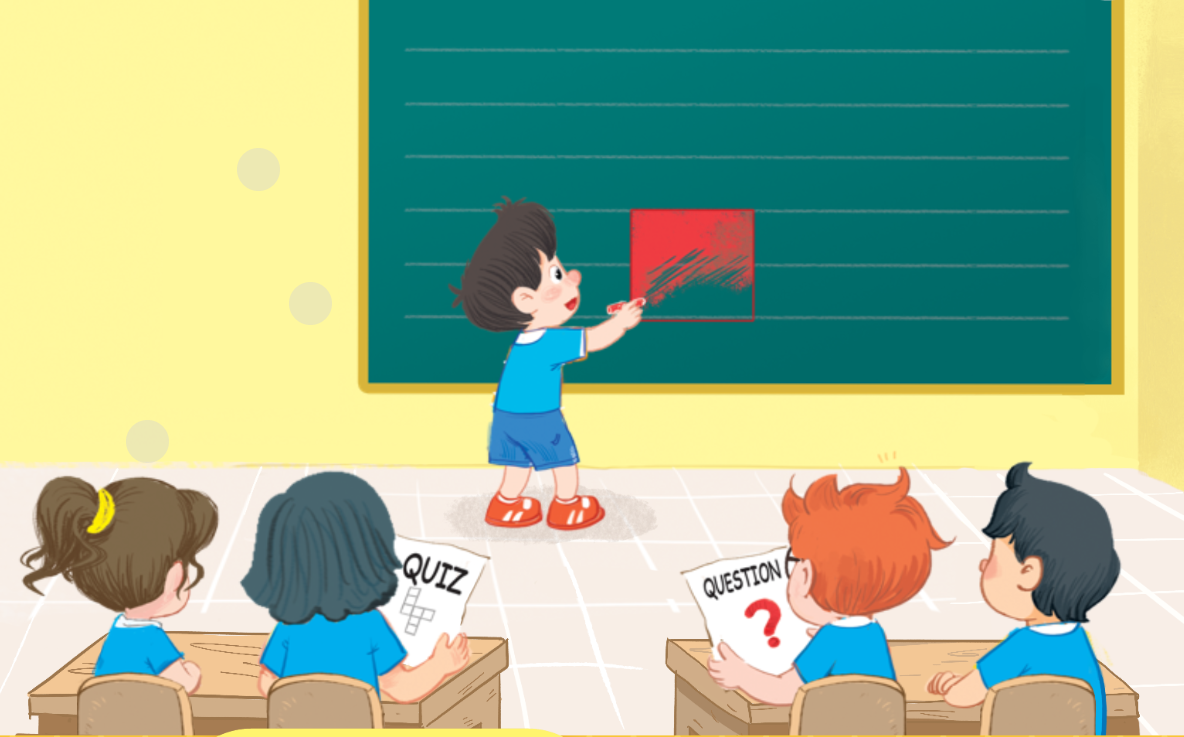 Q, q, a square.
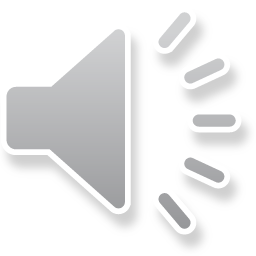 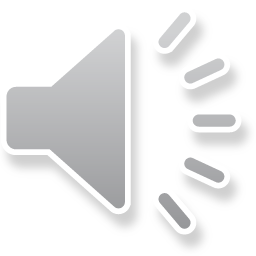 He’s colouring a square.
Q, q, a question.
He’s answering a question.
Q, q, a quiz.
She’s doing a quiz.
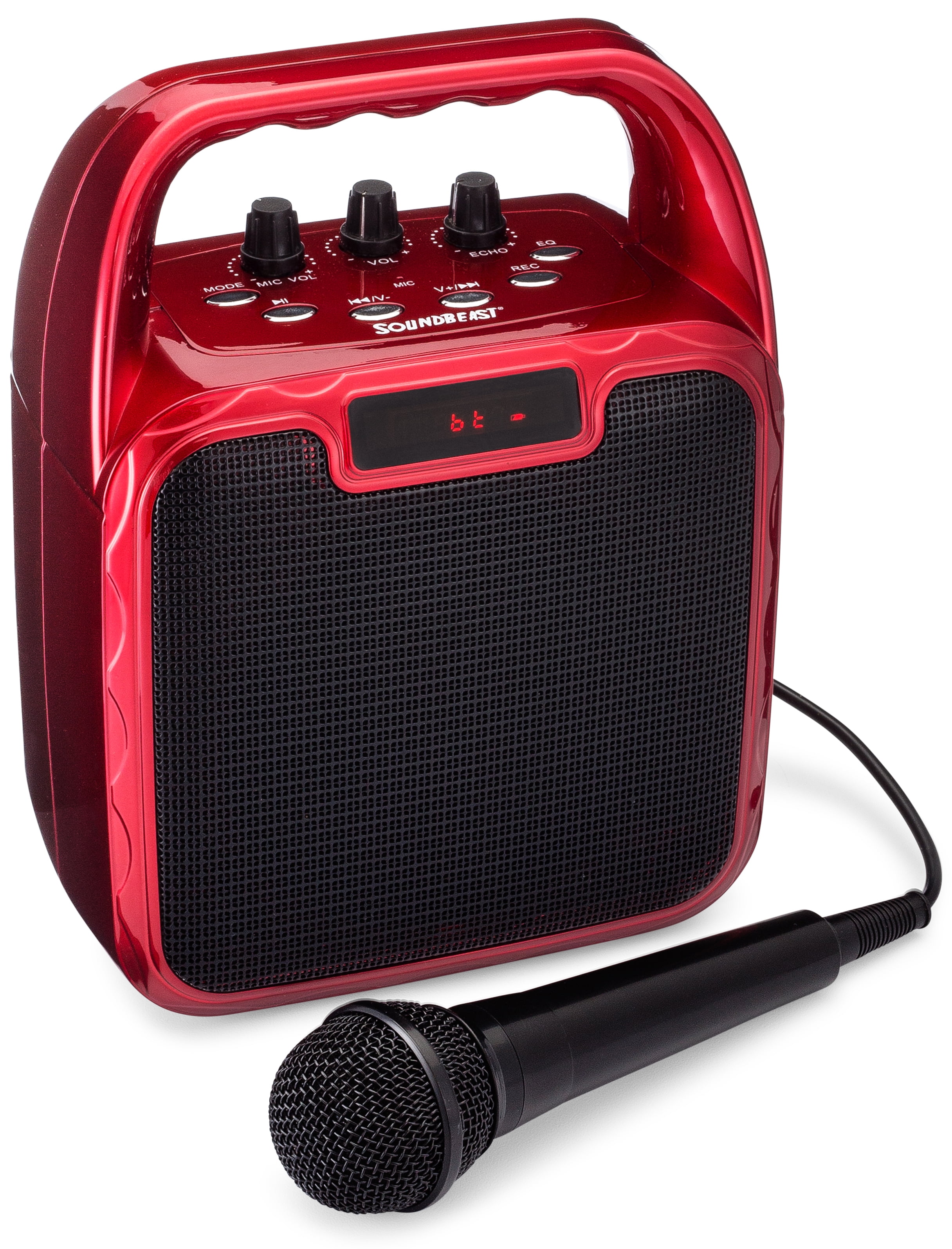 SPIN WHEEL
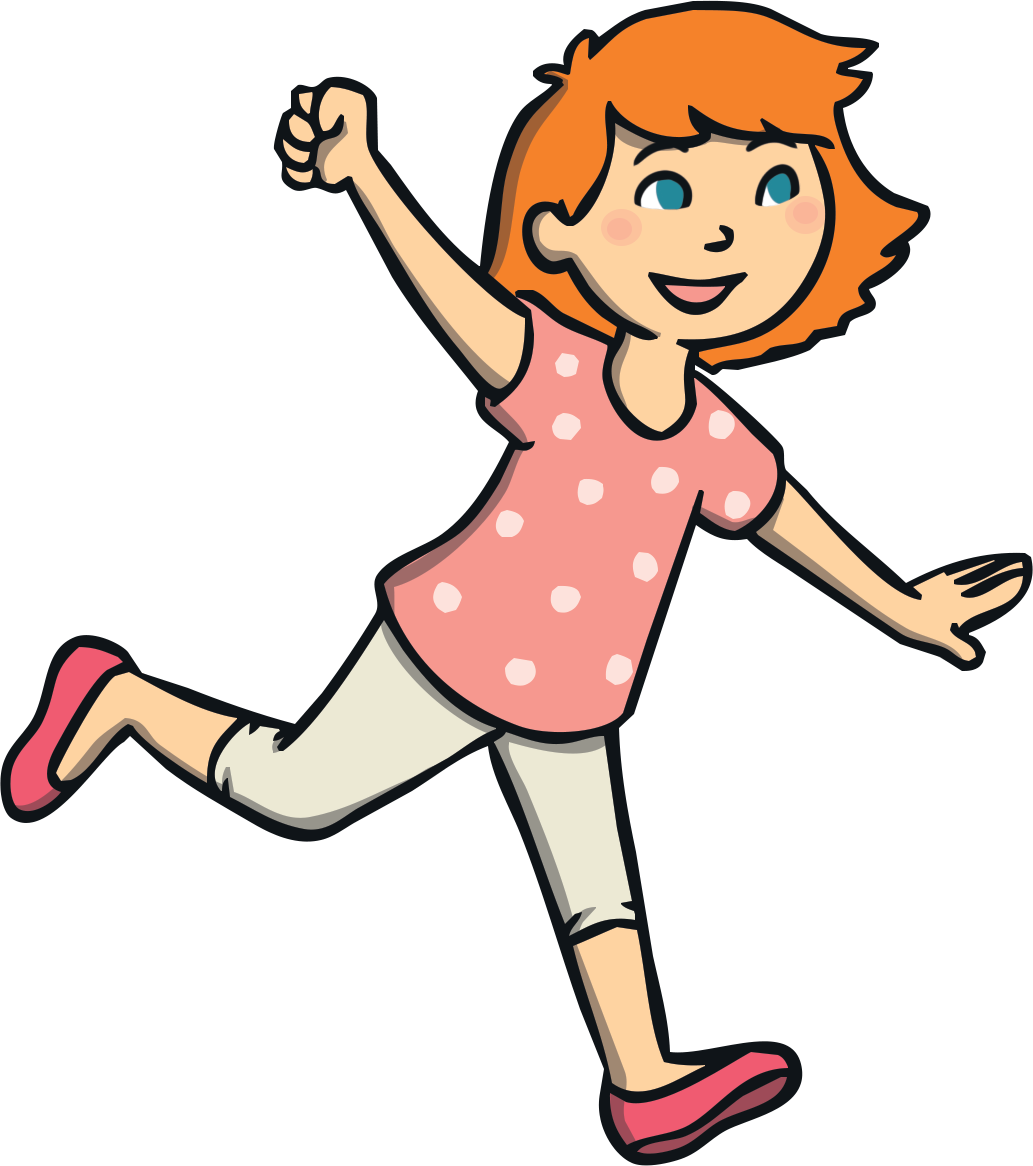 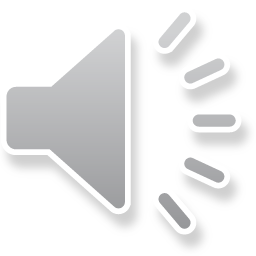 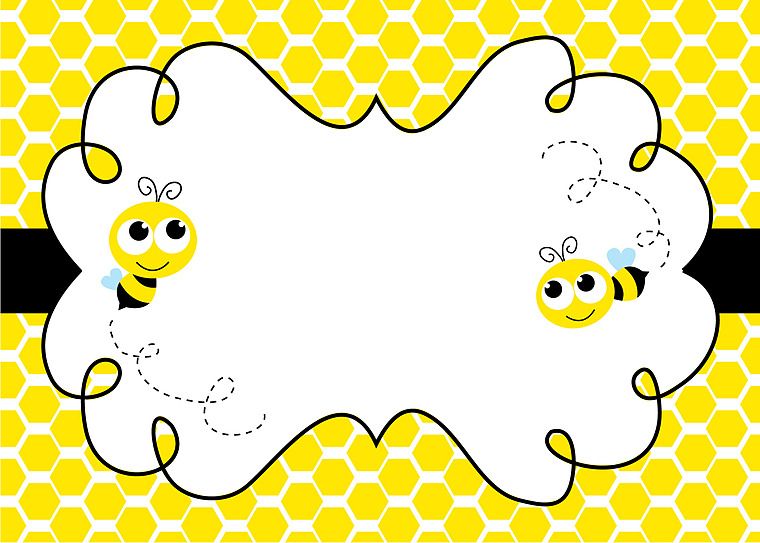 03
Activity 4
Listen and tick.
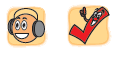 4.Listen and tick.
1
2
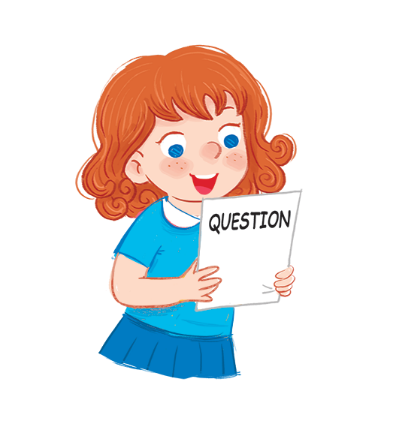 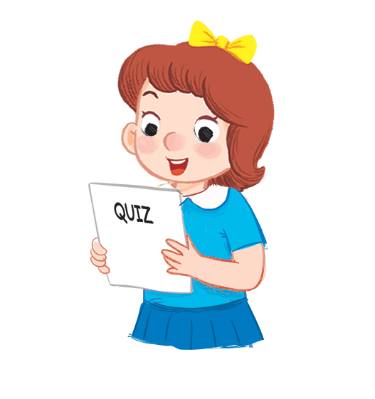 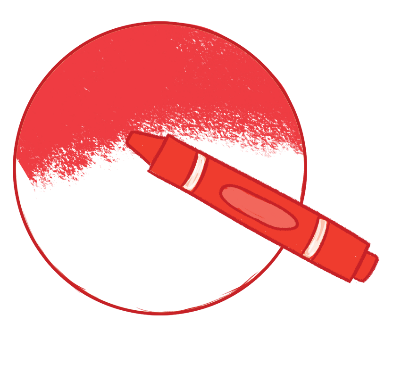 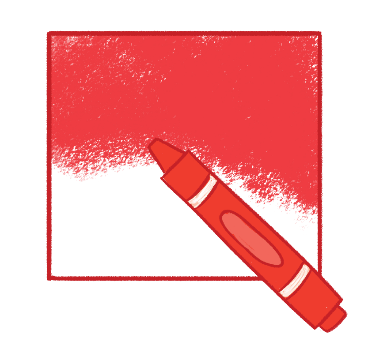 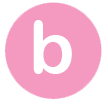 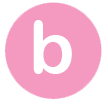 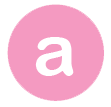 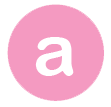 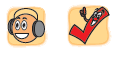 4. Listen and tick.
1
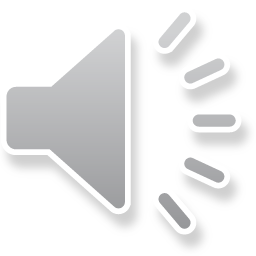 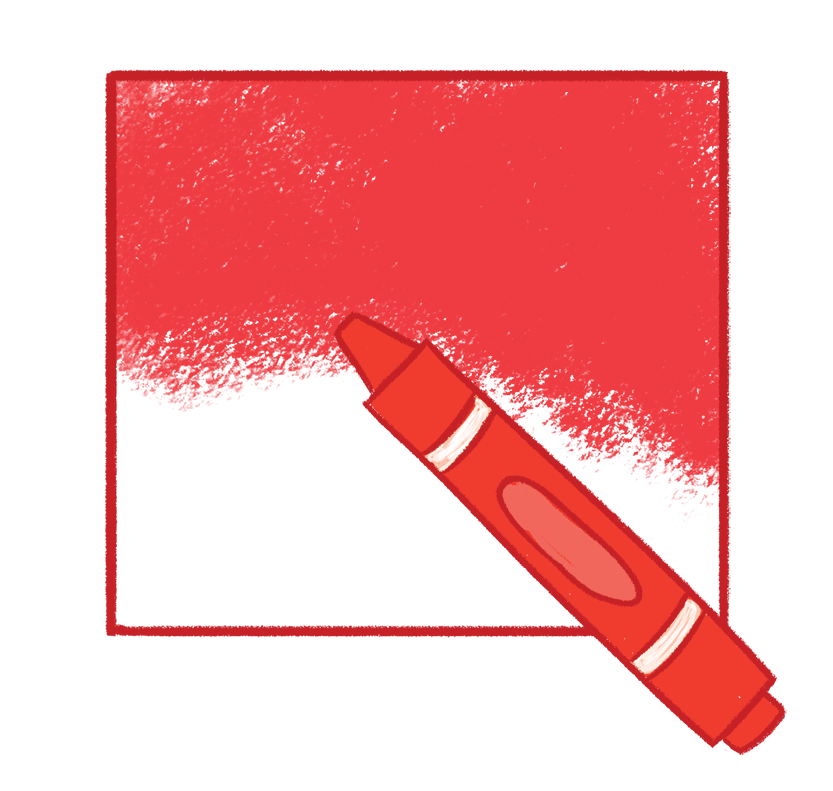 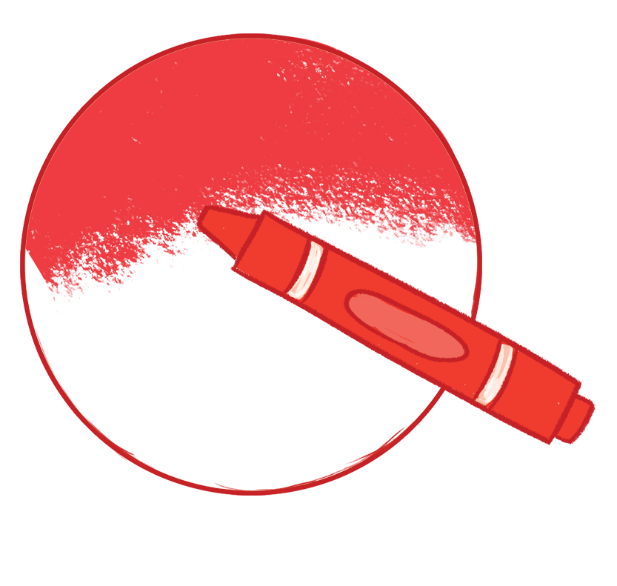 
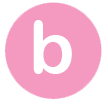 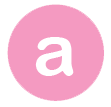 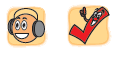 4.Listen and tick.
2
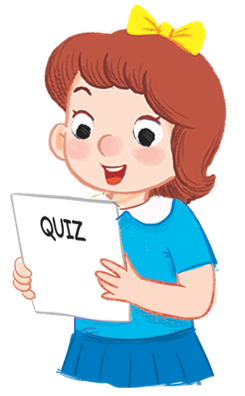 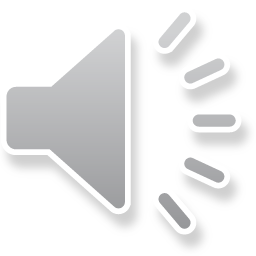 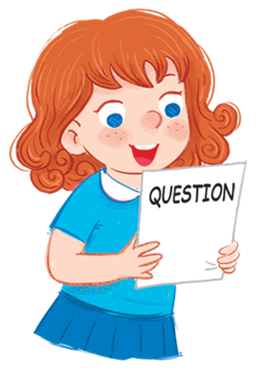 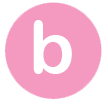 
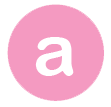 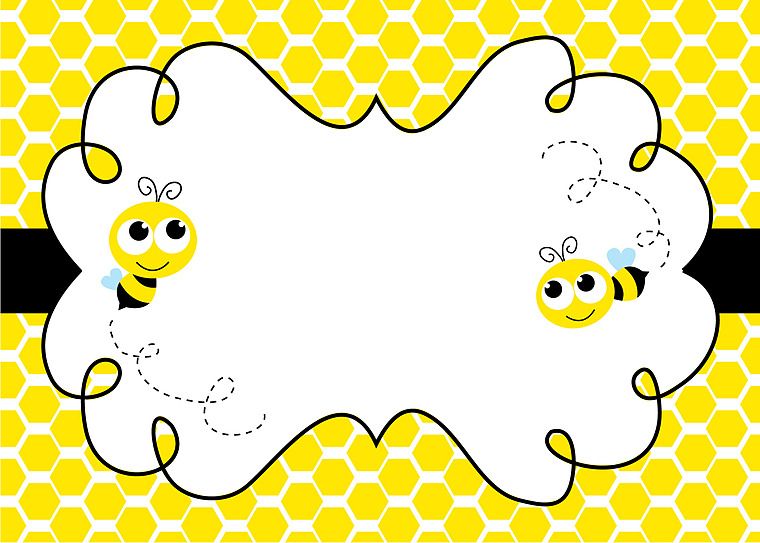 04
Activity 5
Look and write.
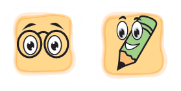 5. Look and write.
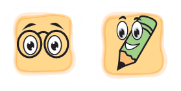 5. Look and write.
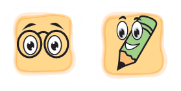 5. Look and write.
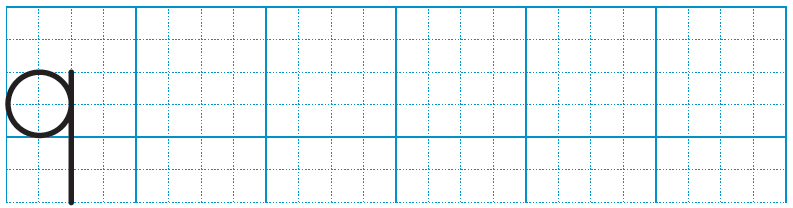 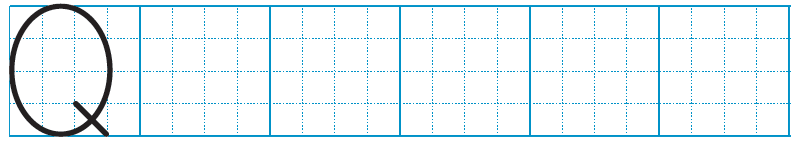 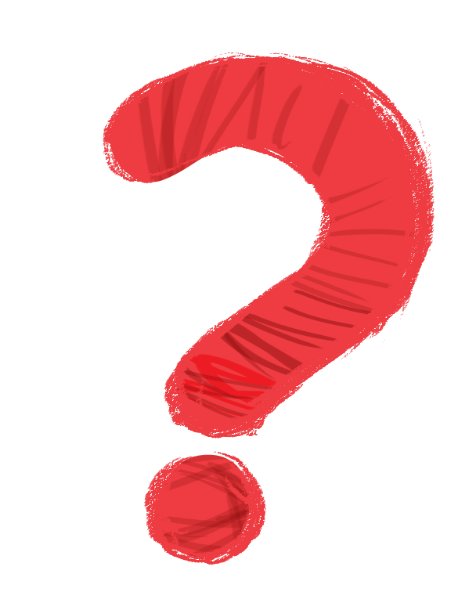 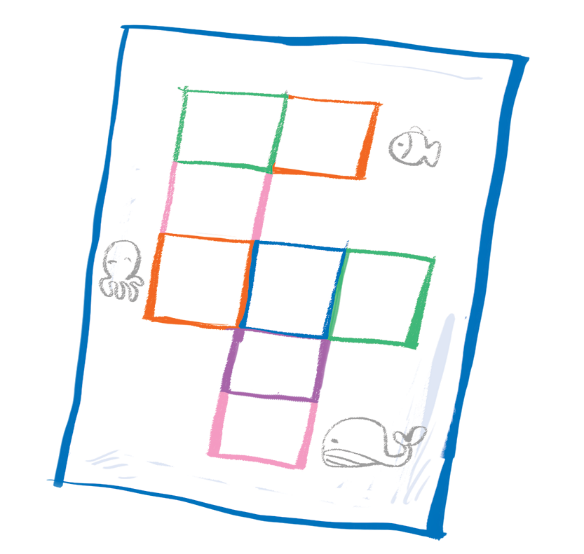 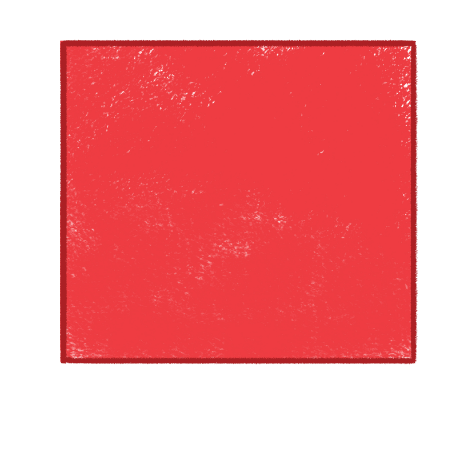 q
q
uiz
uestion
q
s  uare
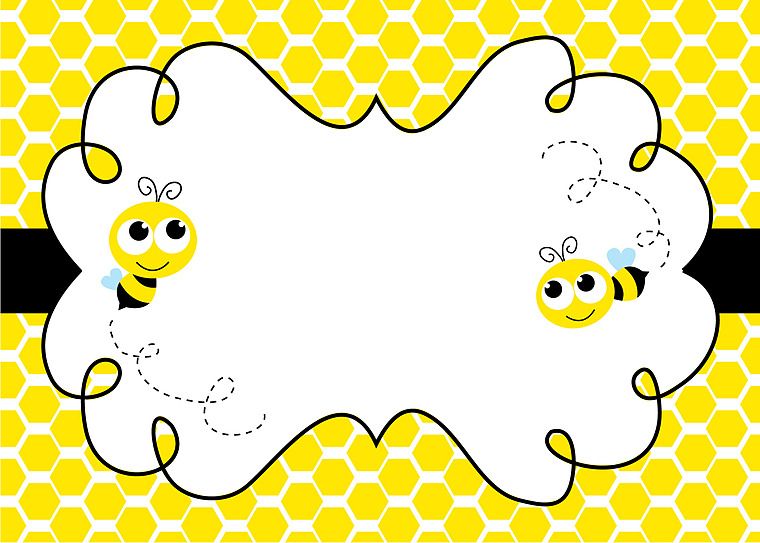 05
Fun corner
and Wrap-up
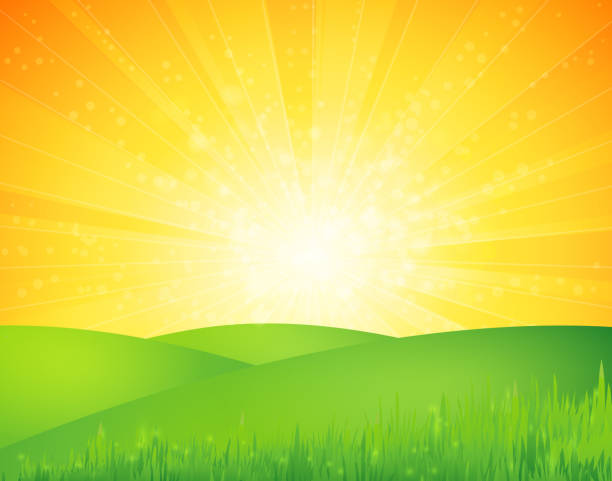 Game: Slow motion
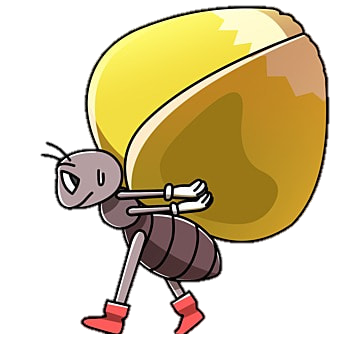 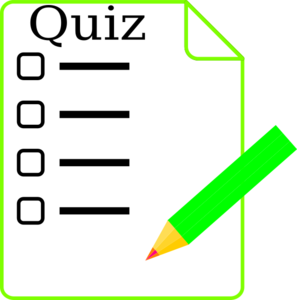 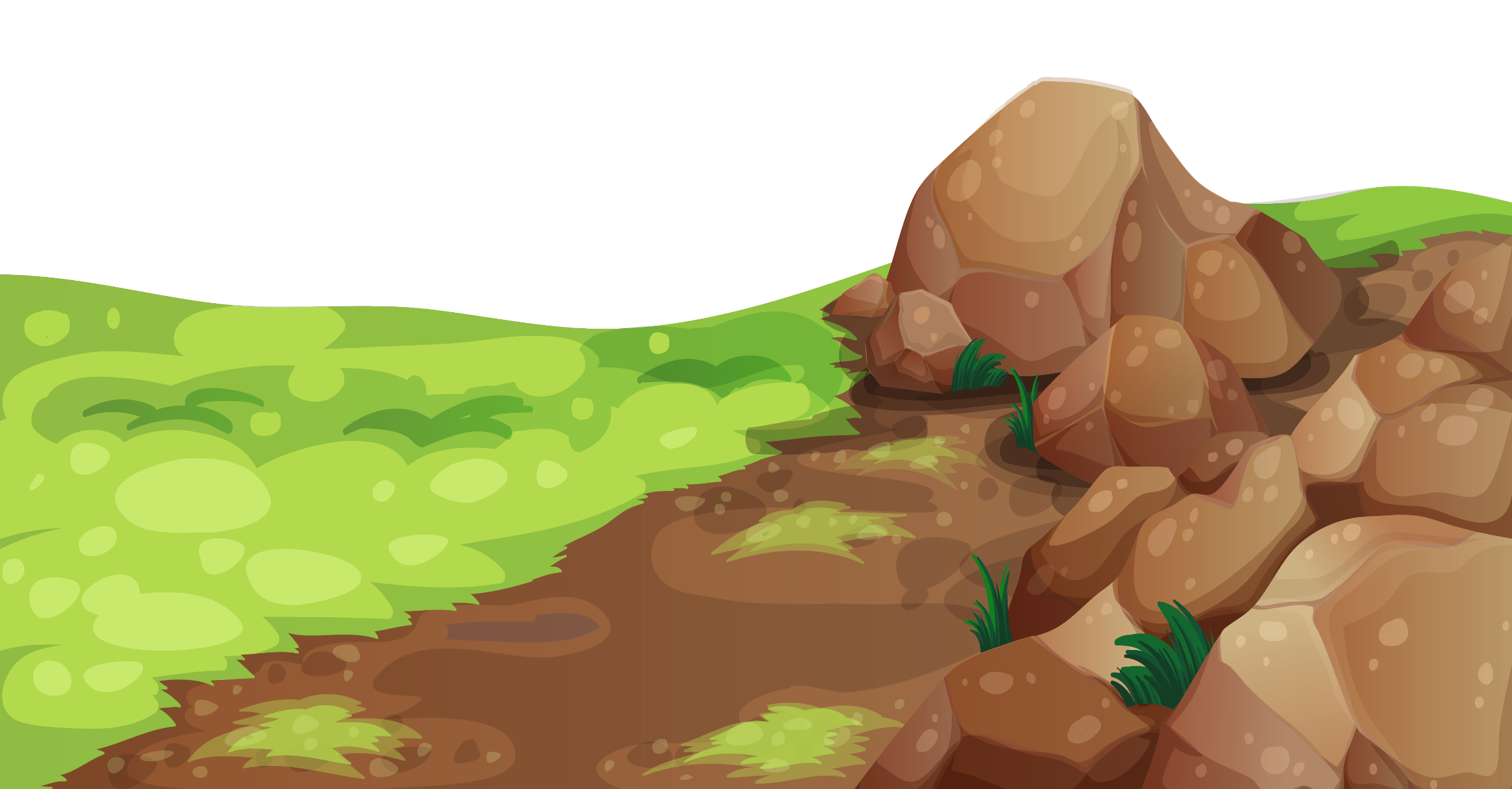 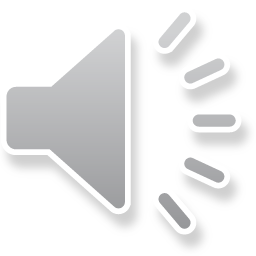 quiz
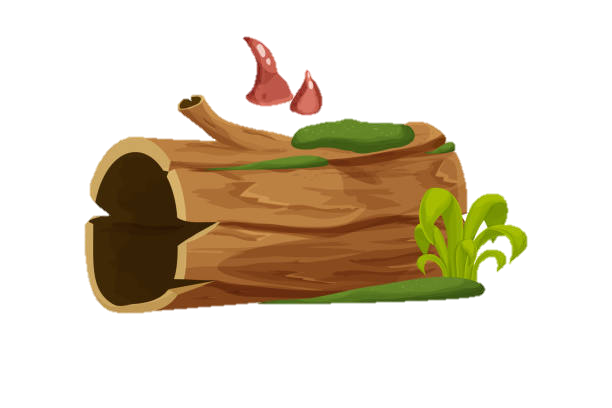 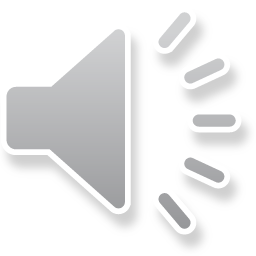 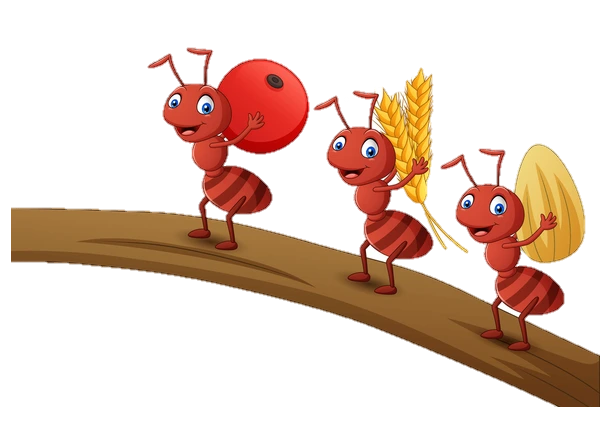 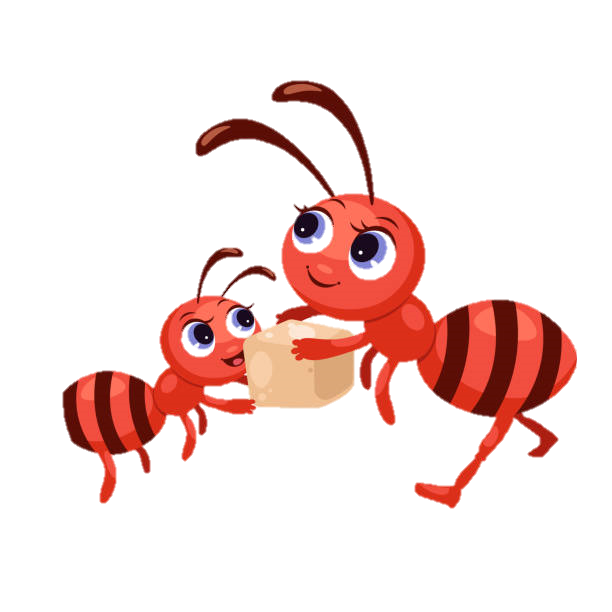 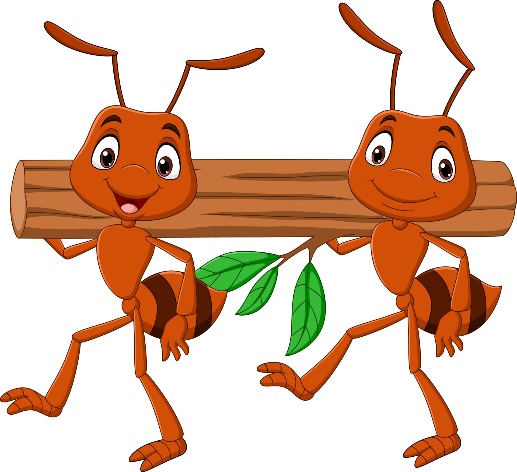 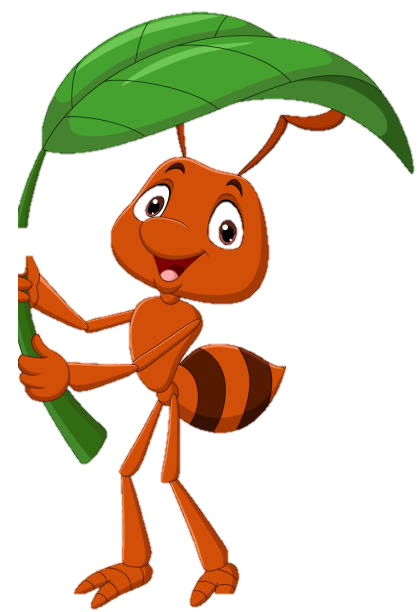 [Speaker Notes: Click the ant to see the picture
Click the picture to see the word
Click the word to hear the sound]
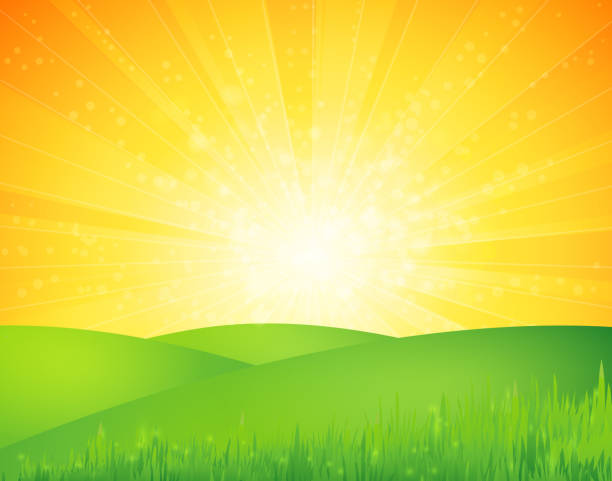 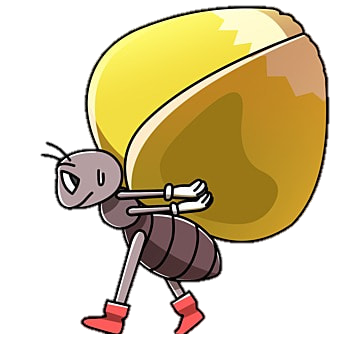 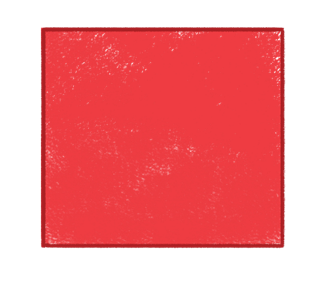 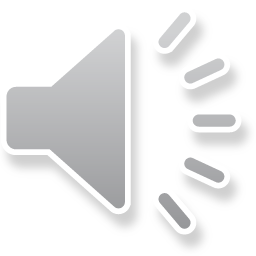 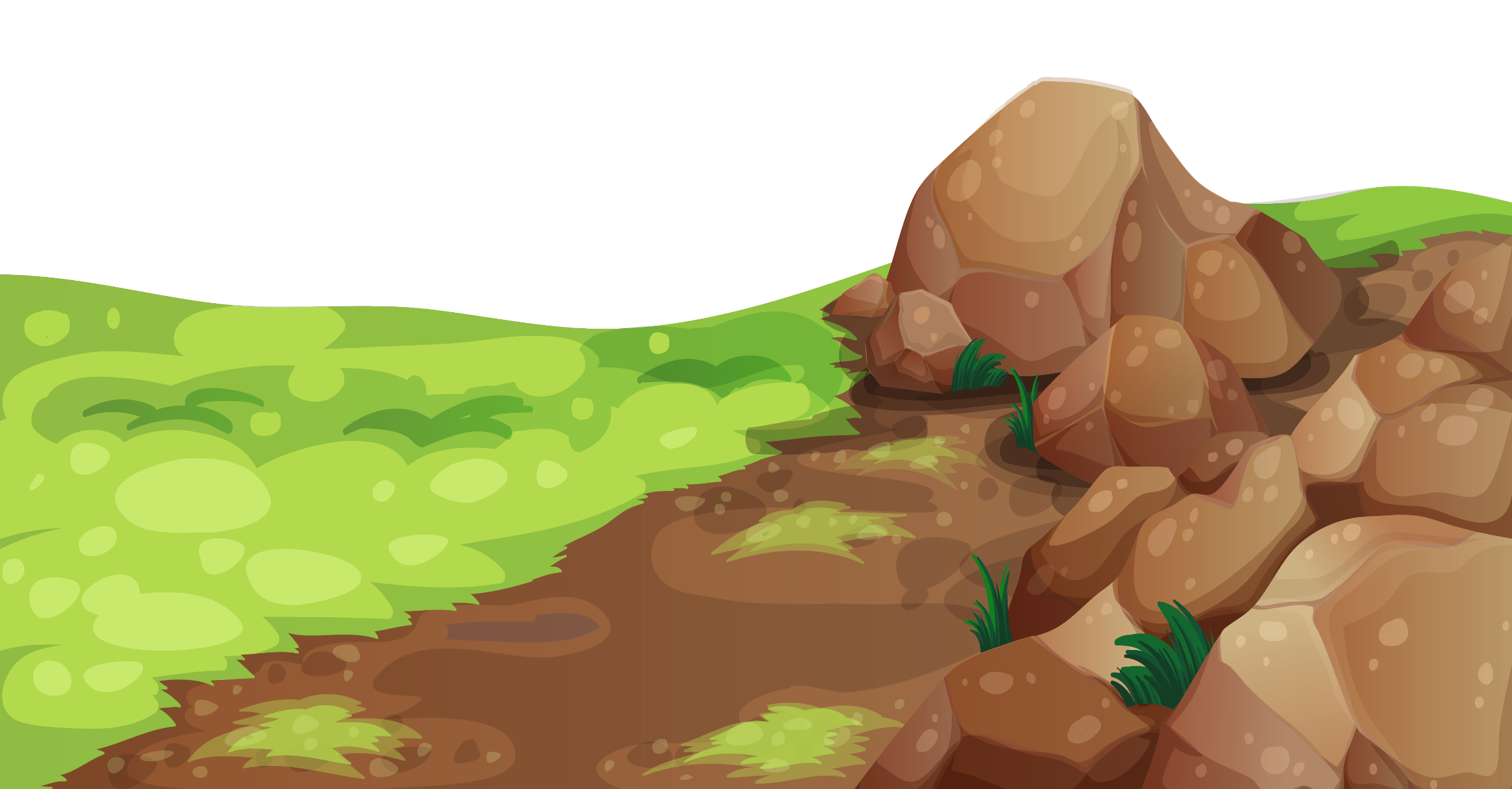 square
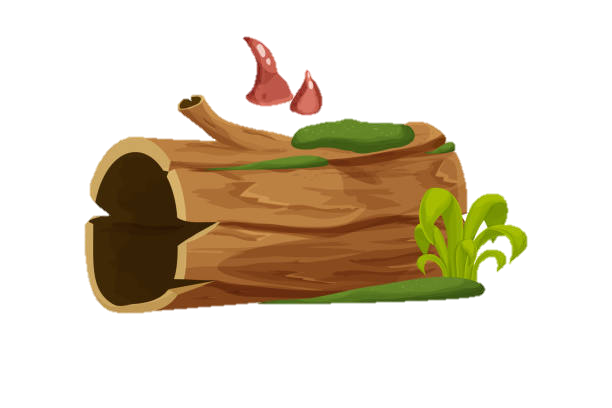 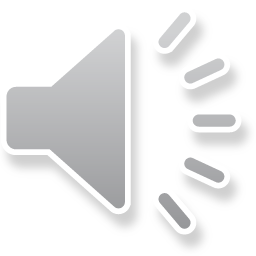 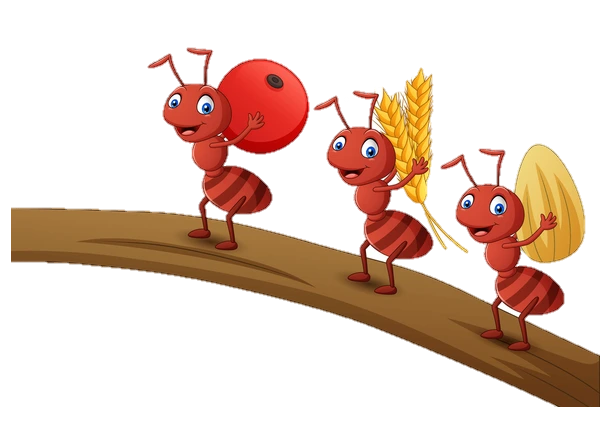 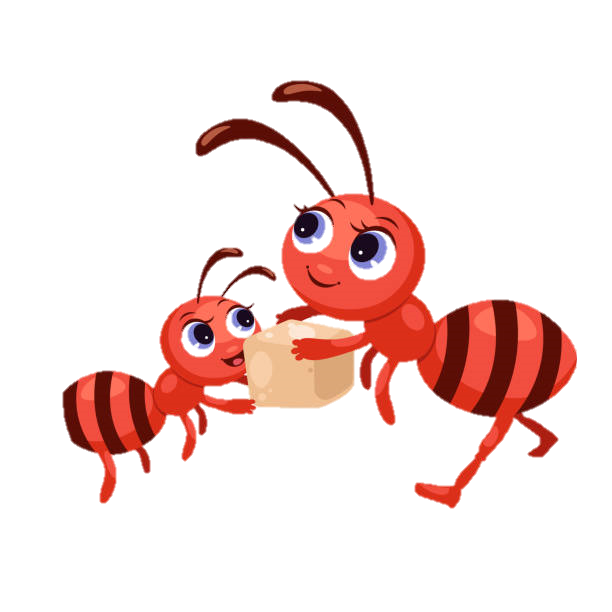 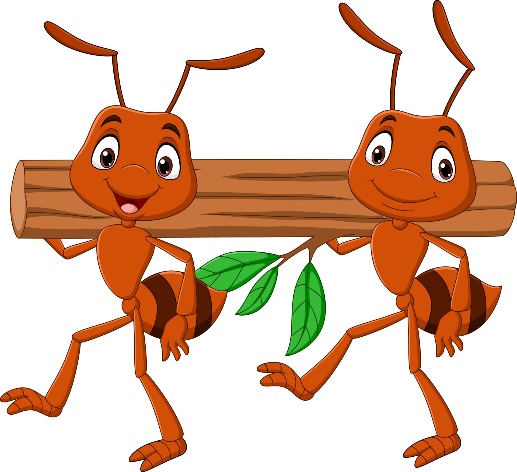 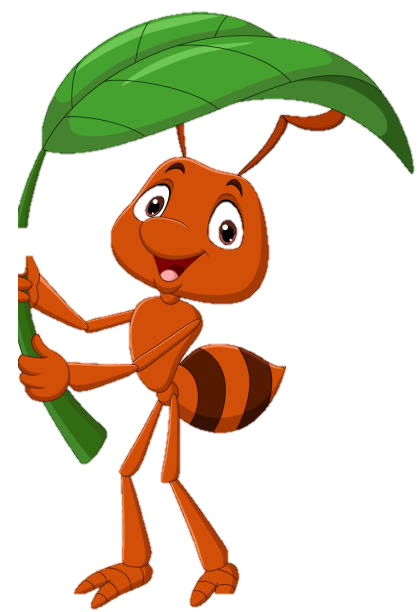 [Speaker Notes: Click the ant to see the picture
Click the picture to see the word
Click the word to hear the sound]
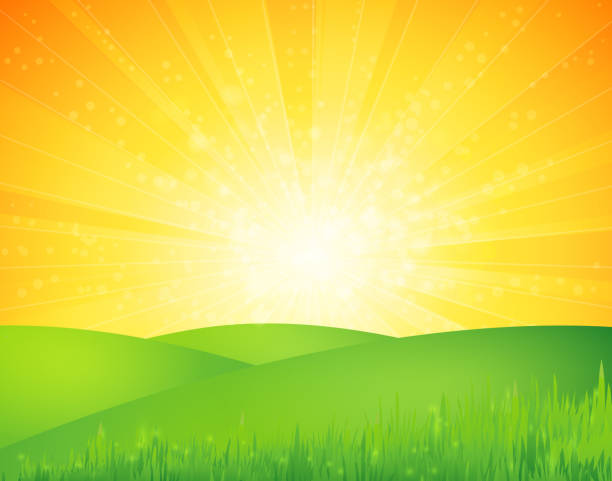 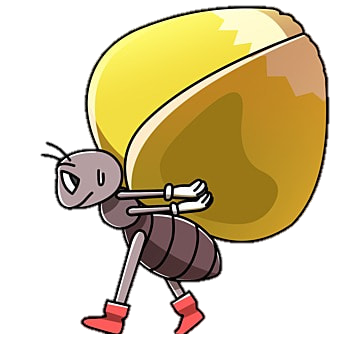 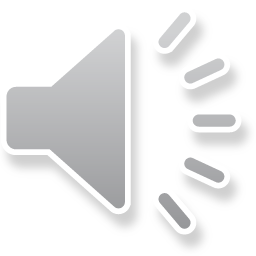 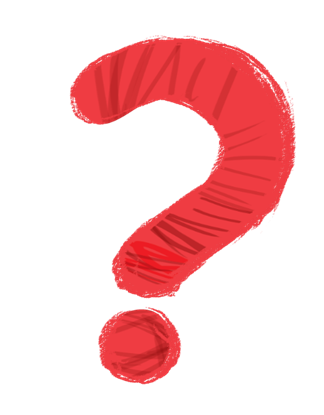 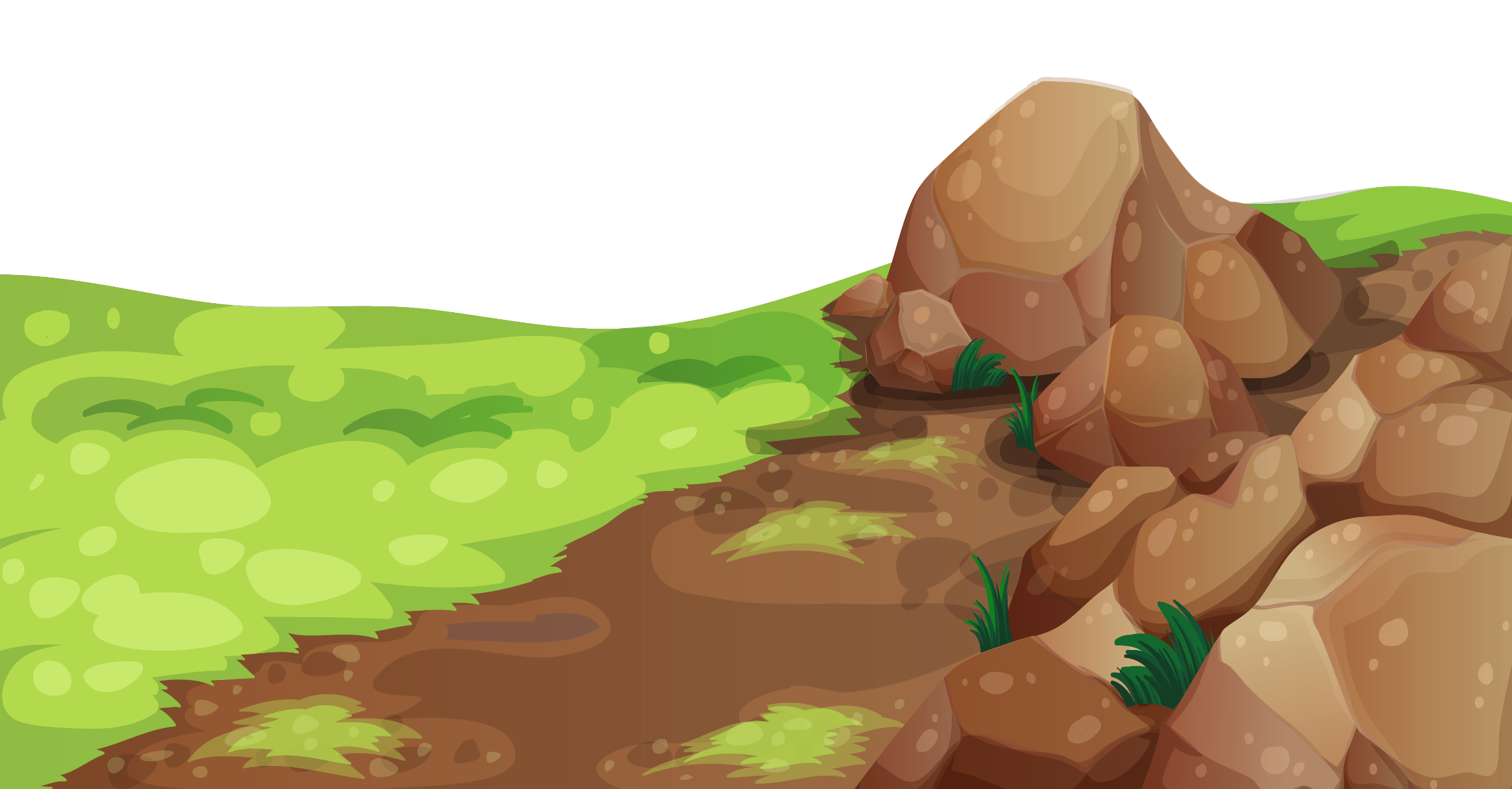 question
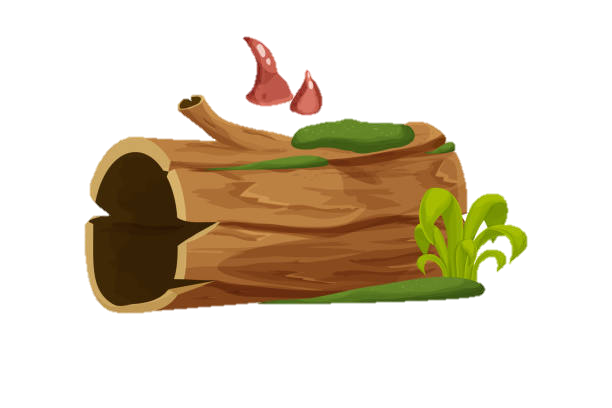 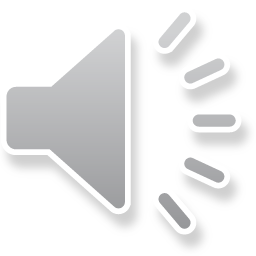 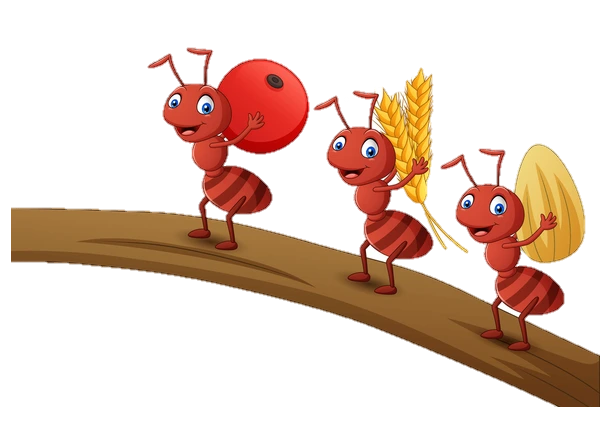 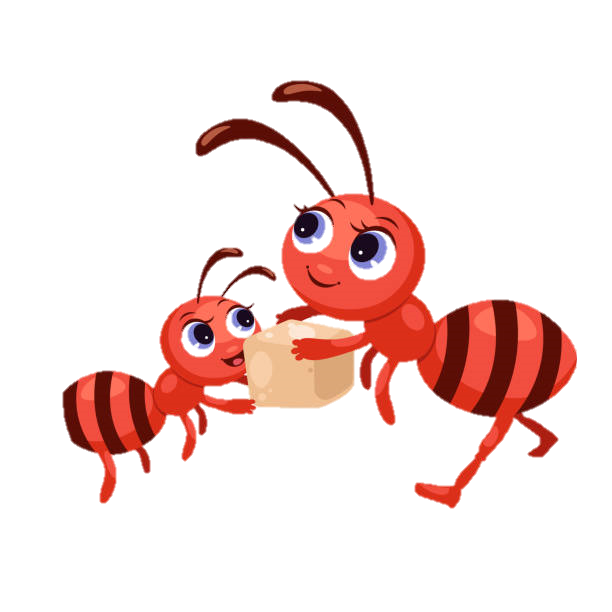 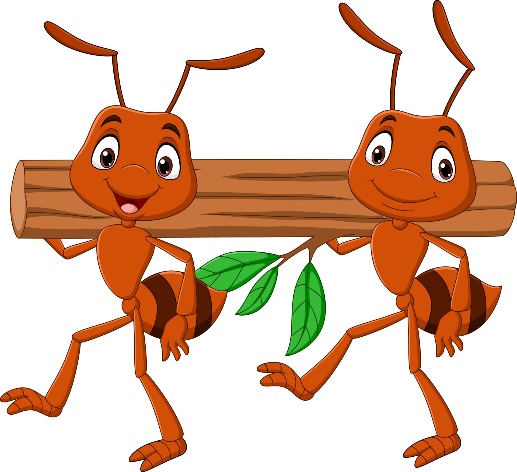 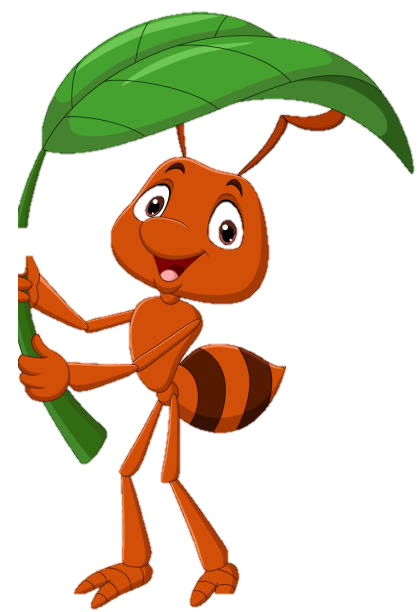 [Speaker Notes: Click the ant to see the picture
Click the picture to see the word
Click the word to hear the sound]
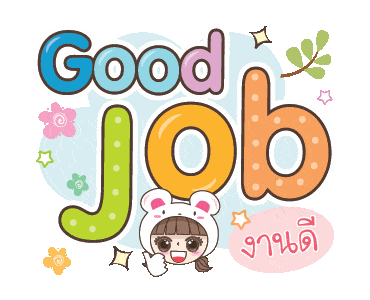 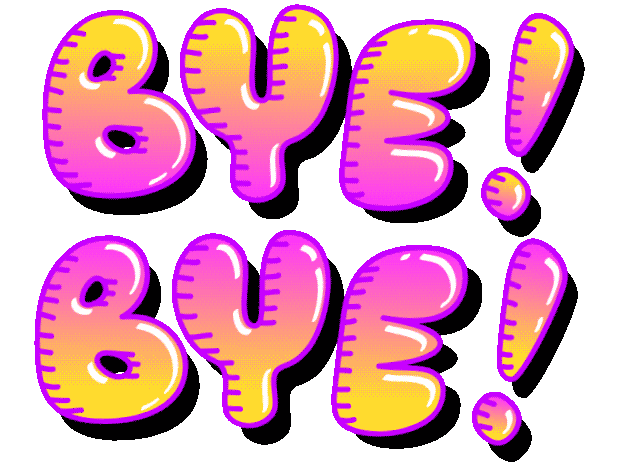 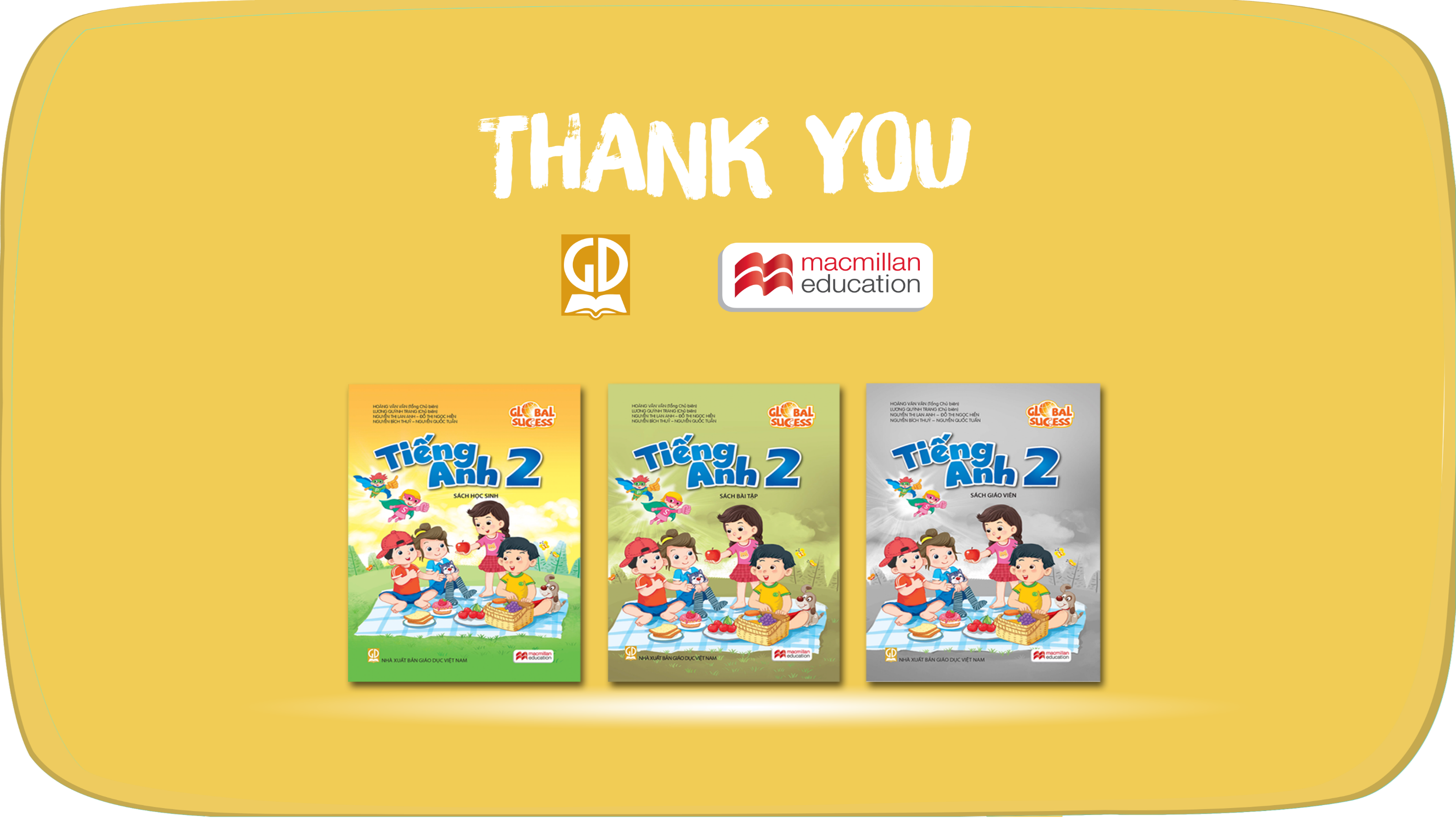 Website: hoclieu.vn
Fanpage: https://www.facebook.com/tienganhglobalsuccess.vn/